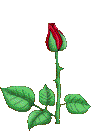 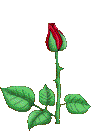 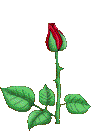 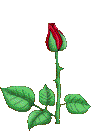 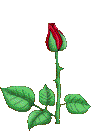 Tập đọc:
TÔM CÀNG VÀ CÁ CON
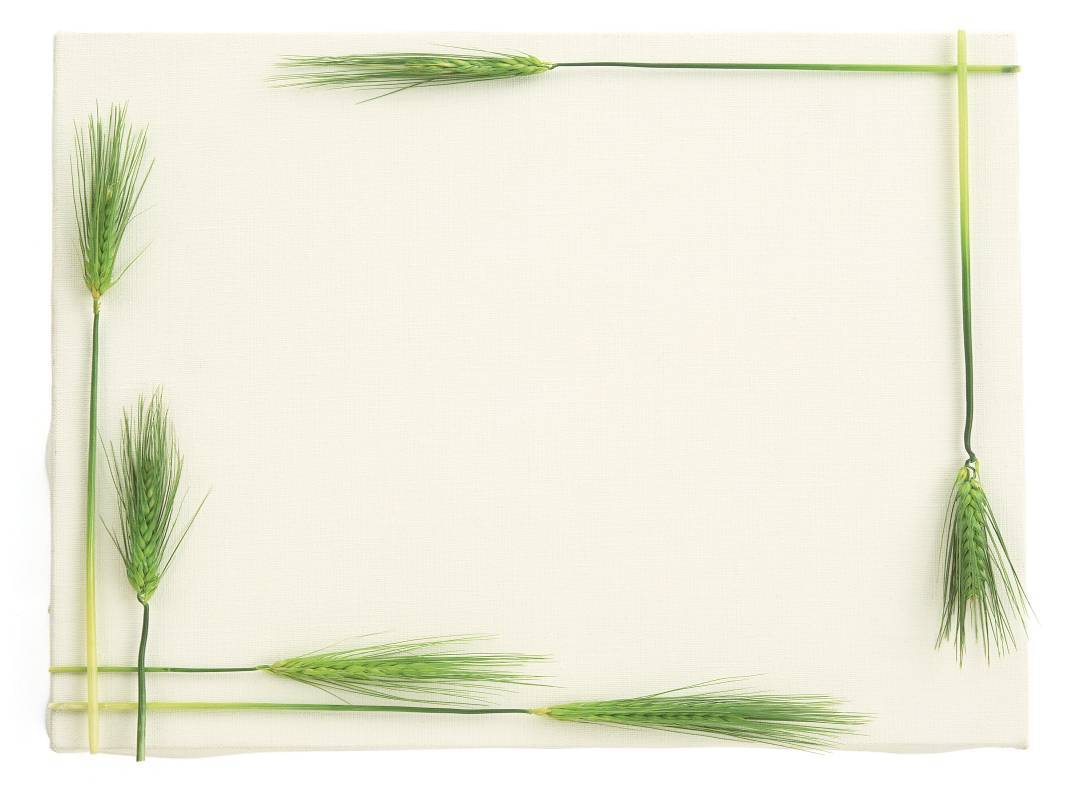 Tập đọc:
Tôm Càng và Cá Con
Theo Trương Mĩ Đức, Tú  Nguyệt
Luyện đọc
Tìm hiểu bài
Từ:
n:
nắc nỏm, nó
( Nhìn) trân trân là gì?
l:
lượn,lao tới
ngoắt, quẹo, uốn đuôi
Câu:
-Chào Cá Con. Bạn cũng ở sông này sao?
-Đuôi tôi vừa là mái chèo, vừa là bánh lái đấy.Bạn xem này!
Nhìn thẳng và lâu không chớp mắt.
Tập đọc:
Tôm Càng và Cá Con
Theo Trương Mĩ Đức,  Tú  Nguyệt
Luyện đọc
Tìm hiểu bài
Từ:
n:
nắc nỏm, nó
l:
lượn,lao tới
Mái chèo là gì?
ngoắt, quẹo, uốn đuôi
Câu:
-Chào Cá Con. Bạn cũng ở sông này sao?
-Đuôi tôi vừa là mái chèo, vừa là bánh lái đấy.Bạn xem này!
mái chèo
Tập đọc:
Tôm Càng và Cá Con
Trương Mĩ Đức, Vũ Tú Theo Nguyệt
Luyện đọc
Tìm hiểu bài
Từ:
n:
nắc nỏm, nó
l:
lượn,lao tới
Bánh lái là gì?
ngoắt, quẹo, uốn đuôi
Câu:
-Chào Cá Con. Bạn cũng ở sông này sao?
-Đuôi tôi vừa là mái chèo, vừa là bánh lái đấy.Bạn xem này!
bánh lái
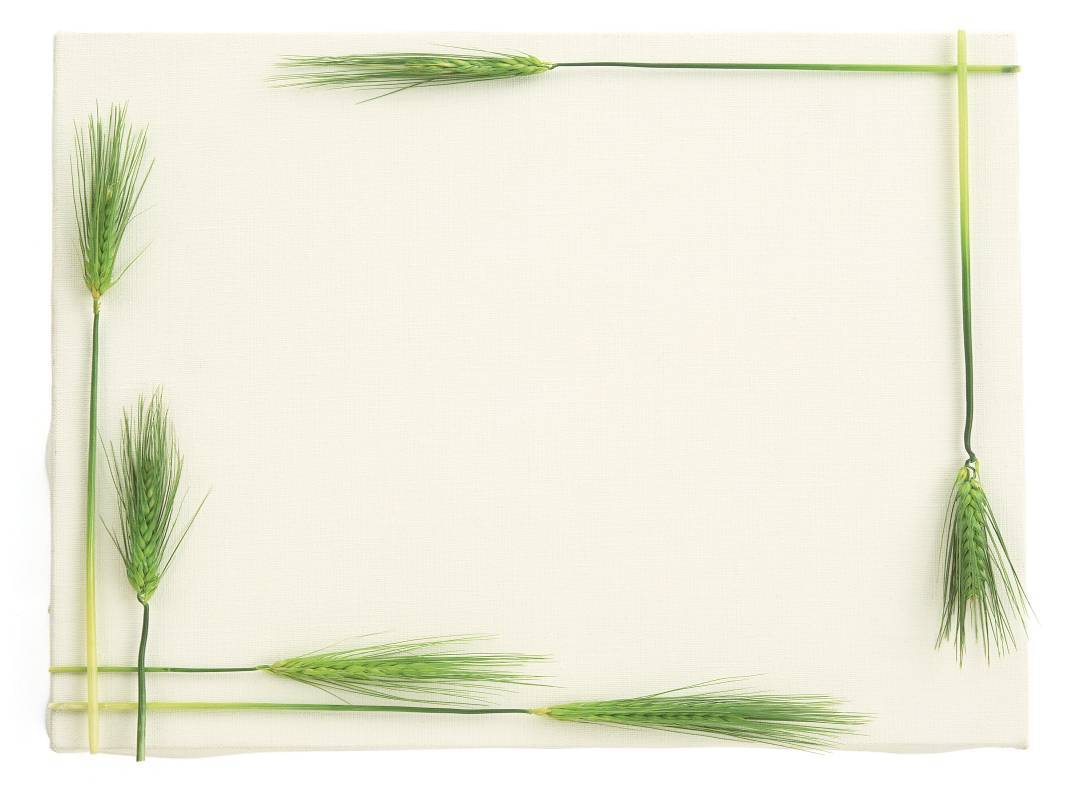 Tập đọc:
Tôm Càng và Cá Con
                                           Theo Trương Mĩ Đức, Tú Nguyệt
ĐỌC NHÓM
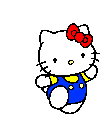 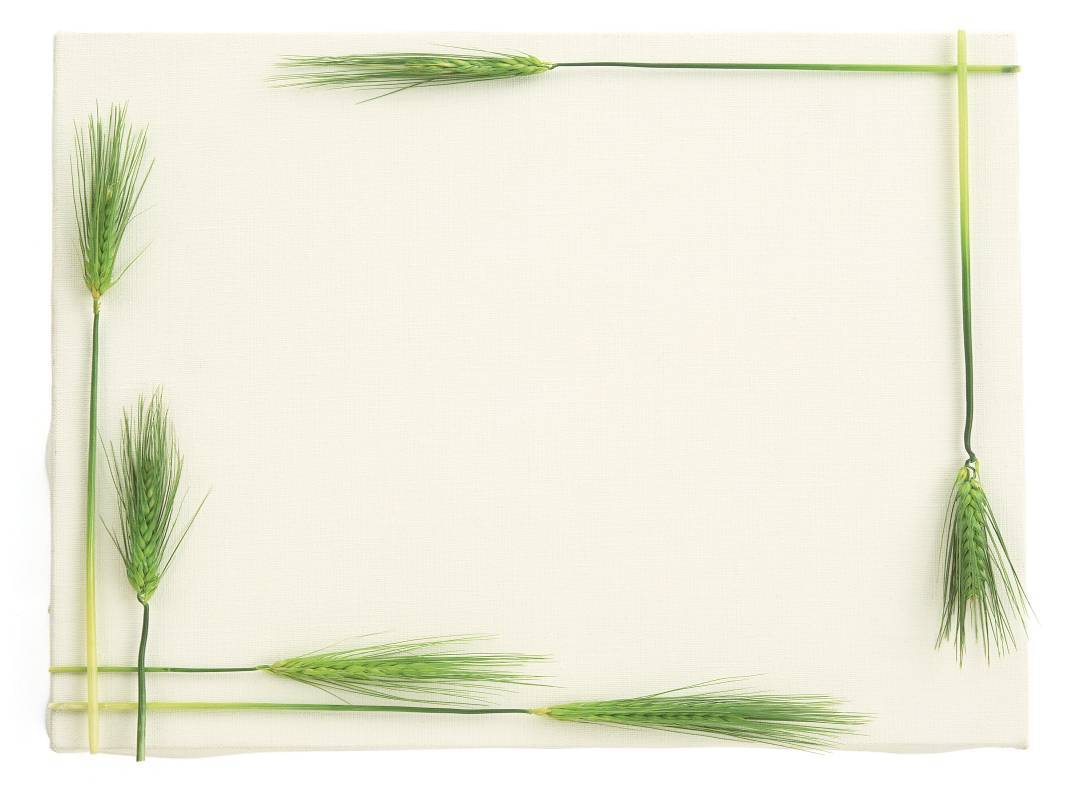 Tập đọc:
Tôm Càng và Cá Con
                                           Theo Trương Mĩ Đức, Tú Nguyệt
THI ĐỌC
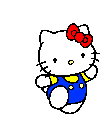 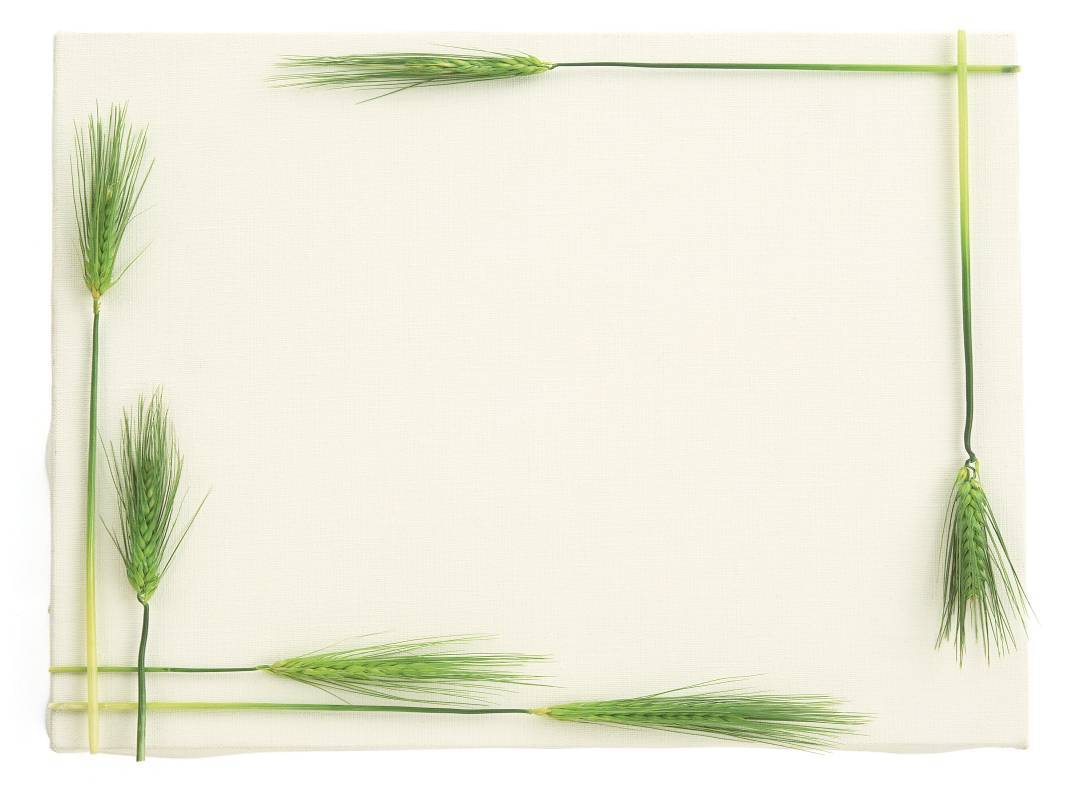 Tập đọc:
Tôm Càng và Cá Con
                                           Theo Trương Mĩ Đức, Tú Nguyệt
ĐỌC ĐỒNG THANH
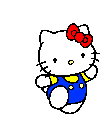 Tập đọc:
Tôm Càng và Cá Con
Theo Trương Mĩ Đức,  Tú  Nguyệt
Luyện đọc
Tìm hiểu bài
Từ:
n:
nắc nỏm, nó
l:
lượn,lao tới
búng càng
ngoắt, quẹo, uốn đuôi
Câu:
Co mình lại rồi dùng càng đẩy mình vọt lên
-Chào Cá Con. Bạn cũng ở sông này sao?
-Đuôi tôi vừa là mái chèo, vừa là bánh lái đấy.Bạn xem này!
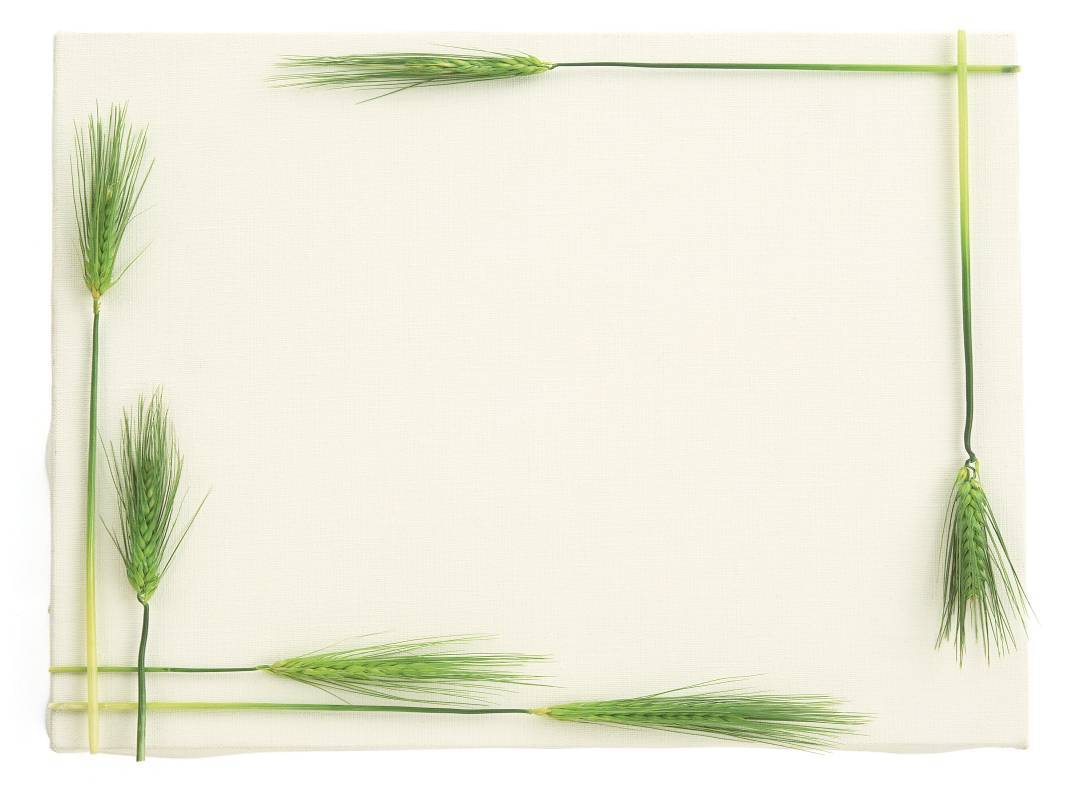 Tập đọc:
Tôm Càng và Cá Con
Theo Trương Mĩ Đức,  Tú  Nguyệt
Luyện đọc
Tìm hiểu bài
Từ:
n:
nắc nỏm, nó
l:
lượn,lao tới
búng càng
ngoắt, quẹo, uốn đuôi
nắc nỏm
Câu:
Khen luôn miệng tỏ ý thán phục.
-Chào Cá Con. Bạn cũng ở sông này sao?
-Đuôi tôi vừa là mái chèo, vừa là bánh lái đấy.Bạn xem này!
Tập đọc:
Tôm Càng và Cá Con
Theo Trương Mĩ Đức, Tú  Nguyệt
Luyện đọc
Tìm hiểu bài
Từ:
n:
nắc nỏm, nó
l:
lượn,lao tới
búng càng
ngoắt, quẹo, uốn đuôi
nắc nỏm
Câu:
-Chào Cá Con. Bạn cũng ở sông này sao?
-Đuôi tôi vừa là mái chèo, vừa là bánh lái đấy.Bạn xem này!